Сортировка
Метод Шелла
Быстрая сортировка
Array.sort()
Комбинаторные алгоритмы
Выполнил: Припадчев Артём, группа 1125
Сортировка Шелла
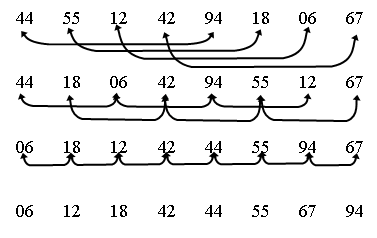 Дональд Шелл 1959 год
Среднее время работы алгоритма: t = a*N1.5
Реализация
public static long shellSort(int[] array)
        {
            Stopwatch sw = new Stopwatch();
            sw.Start();
            int step = array.Length / 2;
            while (step > 0)
            {
                int i, j;
                for (i = step; i < array.Length; i++)
                {
                    int value = array[i];
                    for (j = i - step; (j >= 0) && (array[j] > value); j -= step)
                        array[j + step] = array[j];
                    array[j + step] = value;
                }
                step /= 2;
            }
            sw.Stop();
            return sw.ElapsedTicks;
Быстрая сортировка
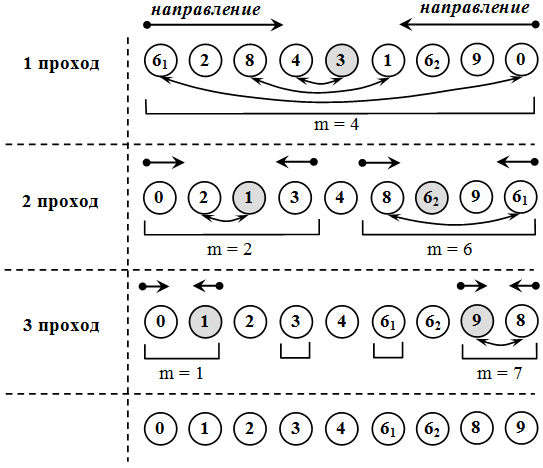 Чарльз Хоар 1960 год
Среднее время работы алгоритма: t = N * log N
Реализация
public static long QuickSort(int[] array, int a, int b)
        {
            Stopwatch sw = new Stopwatch();
            sw.Start();
            int A = a;
            int B = b;
            double mid;
            if (b > a)
            {
		  mid = array[(a + b) / 2];
                while (A <= B)
                {
		     while ((A < b) && (array[A] < mid)) ++A;
                   while ((B > a) && (array[B] > mid)) --B;
                   if (A <= B)
                    {
                        int T;
                        T = array[A];
array[A] = array[B];
                        array[B] = T;
                        ++A;
                        --B;
                    }
                }
                 if (a < B) Sort.QuickSort(array, a, B);
                 if (A < b) QuickSort(array, A, b);

            }
            sw.Stop();
            return sw.ElapsedTicks;
Кто быстрее?
t = 0.185*N*log(N)
t = 0.1*N*log(N)
private static void IntroSort(T[] keys, int lo, int hi, int depthLimit, IComparer<T> comparer)
{
    while (hi > lo)
    {
        int num = (hi - lo) + 1;
        if (num <= 0x10)
        {
            switch (num)
            {
                case 1:
                    return;
 
                case 2:
                    ArraySortHelper<T>.SwapIfGreater(keys, comparer, lo, hi);
                    return;
 
                case 3:
                    ArraySortHelper<T>.SwapIfGreater(keys, comparer, lo, hi - 1);
                    ArraySortHelper<T>.SwapIfGreater(keys, comparer, lo, hi);
                    ArraySortHelper<T>.SwapIfGreater(keys, comparer, hi - 1, hi);
                    return;
            }
            ArraySortHelper<T>.InsertionSort(keys, lo, hi, comparer);
            return;
        }
        if (depthLimit == 0)
        {
            ArraySortHelper<T>.Heapsort(keys, lo, hi, comparer);
            return;
        }
        depthLimit--;
        int num2 = ArraySortHelper<T>.PickPivotAndPartition(keys, lo, hi, comparer);
        ArraySortHelper<T>.IntroSort(keys, num2 + 1, hi, depthLimit, comparer);
        hi = num2 - 1;
    }
}
Примерный код Array.Sort
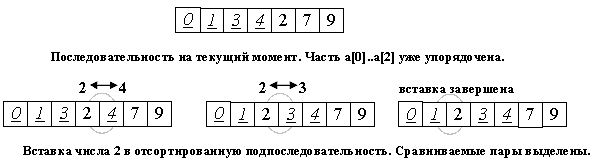 InsertionSort
t = N2
Heapsort (Пирамидальная сортировка)
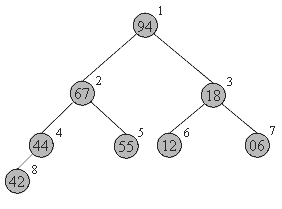 t = N * log N
Introsort (интроспективная сортировка)
InsertionSort
Heapsort
Выводы:
Самой эффективной оказалась встроенная в .NET сортировка, т.к. она включает в себя анализ переданных ей входных данных и вызывает различные методы сортировки
Для коллекций, в которых количество элементов меньше 512 лучше использовать сортировку методом Шелла, нежели QuickSort (если не использовать встроенную)
Для коллекций, в которых более 512 элементов продуктивнее использовать QuickSort (если не использовать встроенную)